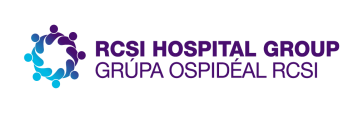 RCSI HG Waiting List Status Report - OP / IP.DC / Endoscopy - September 2022 (as of w/e 30.09.22)
1   Endoscopy <13 weeks compliance
GI Endo - % <13 weeks - RCSI HG vs National
100%
90%

80%

70%

60%

50%

40%

30%
Mar-22	Apr-22
RCSI HG	National
May-22	Jun-22	Jul-22	Aug-22	Sep-22
 	National Target (65%)
Dec-21	Jan-22	Feb-22
-	currently RCSI HG demonstrating 60% compliance with GI Endoscopy <13 weeks / national performance 53%  compliance

2 OP <12 months compliance
OP Waiting List - % <12 months - RCSI HG vs National
100%

90%

80%

70%

60%

50%

40%
Dec-21	Jan-22
Feb-22	Mar-22  RCSI HG
Apr-22		May-22	Jun-22	Jul-22	Aug-22	Sep-22  National	 		RCSI HG Target (100%)
-	currently RCSI HG demonstrating 93% compliance with Outpatient Waiting List <12 months / national performance  70% compliance

3 IP.DC <12 months compliance
IPDC - % <12 months - RCSI HG vs National
100%
90%
80%
70%
Feb-22		Mar-22  RCSI HG
Apr-22  National
May-22	Jun-22	Jul-22	Aug-22	Sep-22
 	National Target (98%)
Dec-21	Jan-22
-	currently RCSI HG demonstrating 93% compliance with Inpatient/Day Case Waiting List <12 months / national  performance 82% compliance